Two Factor Authentication
Two Factor Authentication
Josh Boggis
Community
Integrity
Contribution
Attitude
What is 2FA?
Adds a second layer of security to your accounts.  Takes something you know (userid and password) with something you have (mobile device) to approve authentication requests.
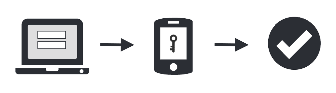 What product are we using?
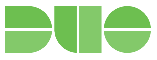 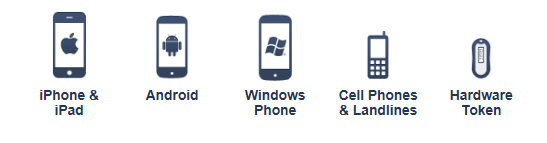 Community
Integrity
Contribution
Attitude
Why are we implementing this?
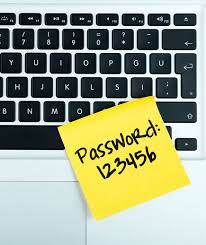 Compliance
PCI
HIPAA
SRI (NIST 800-171)
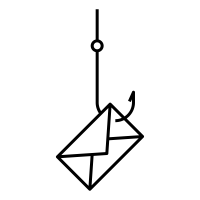 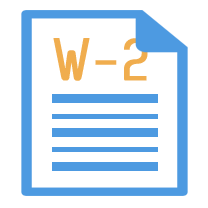 Community
Integrity
Contribution
Attitude
How will this impact me?
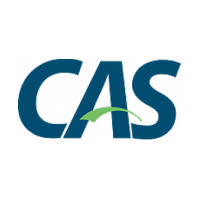 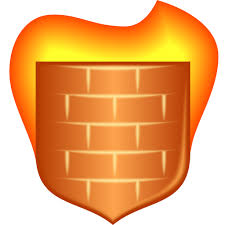 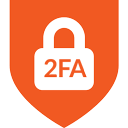 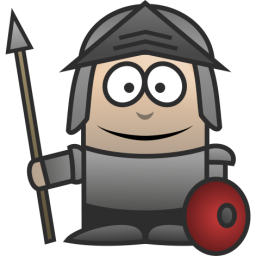 Community
Integrity
Contribution
Attitude
Project Timeline
Community
Integrity
Contribution
Attitude
Demo
Community
Integrity
Contribution
Attitude
Questions?
Community
Integrity
Contribution
Attitude
Thank You
Community
Integrity
Contribution
Attitude